A Conceptual and Practical Model for Trauma Treatment
Janine M. D’Anniballe, Ph.D.
Director of Psychological Health and Performance
University of Colorado, Boulder
What is Psychological Trauma?
DSM-5-TR definition:  actual or threatened death, serious injury, or sexual violation 
Responses include:  intrusion, avoidance, changes in cognitions and/or mood, physical reactivity
Single incident event examples
Cultural and environmental considerations
Genetic considerations  (e.g., amygdala reactivity)
 
BUT … what is missing?
What is Psychological Trauma
Complex Trauma (C-PTSD)
Comes from longer-term repetitive patterns of painful events 
Chronic misattunement with caregiver(s)

Examples?
Themes?
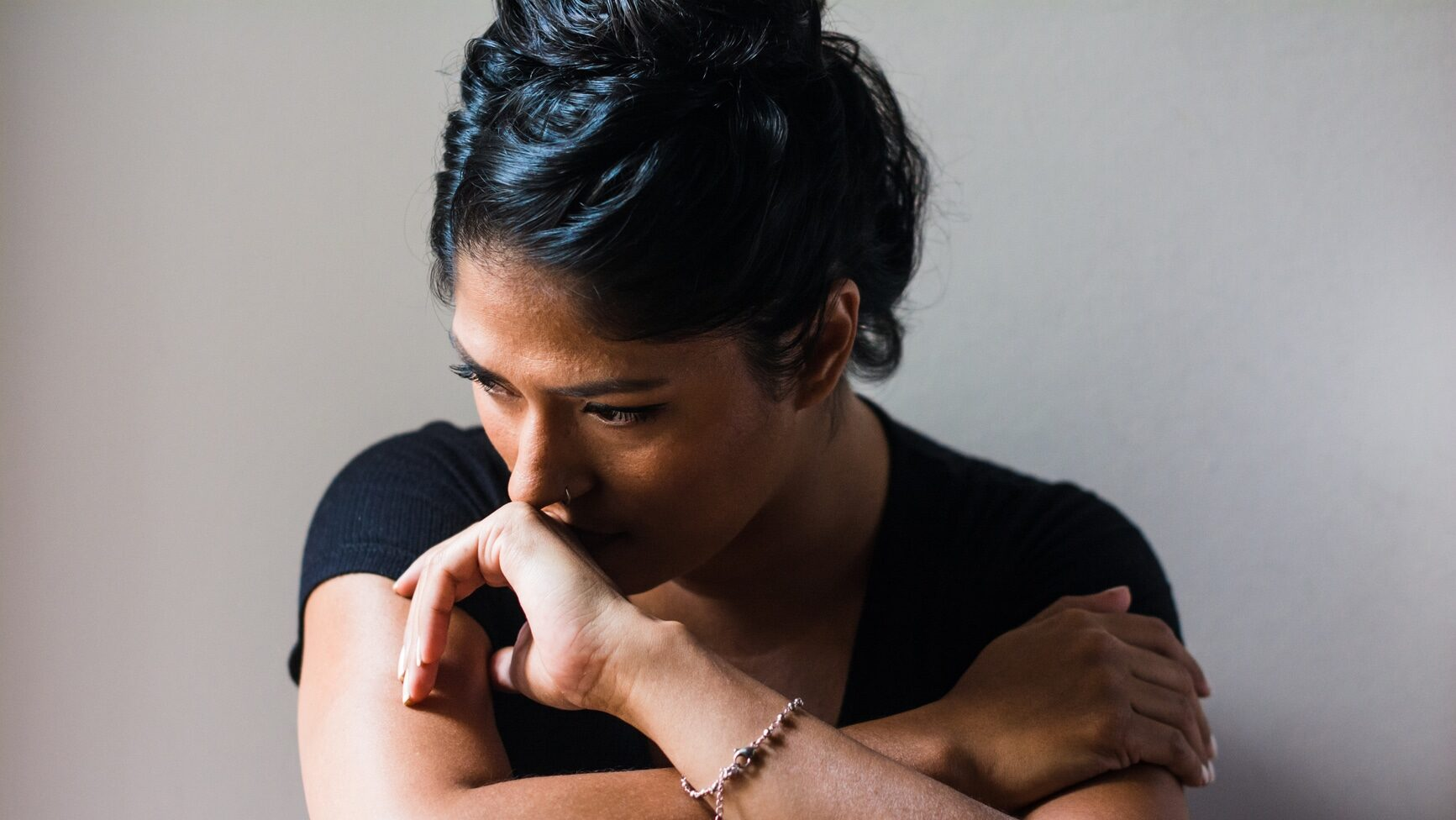 C-PTSD:   Impact and Adaptive Responses
Difficulty with self-concept or identity
Challenges with emotional regulation
Interpersonal difficulties
Shame
Dissociation
Vulnerabilities to addiction
Trauma – a painful past experience that affects us in the present.
Common Treatment Goal with any Trauma:   Move the Nervous System from Dysregulation to Regulation
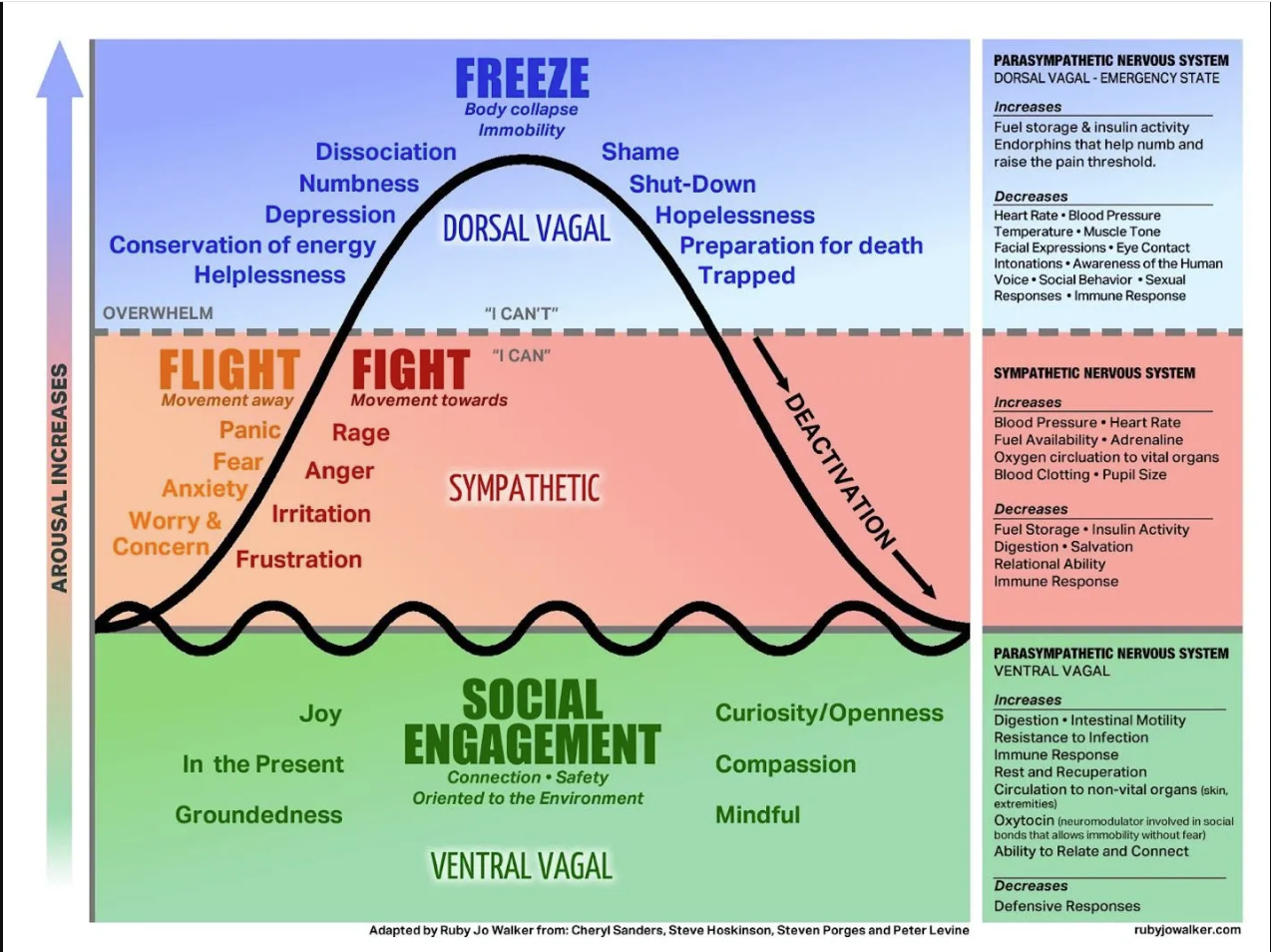 Four Stages of Trauma Treatment (Judith Herman,  Daniel Siegel, Christine Courtois, Bessel Van derKolk)
Therapist Getting Grounded First
Assumptions of this Treatment Model
Non-linear
Phase II is not the “standard” 
Therapist is actively engaged in healing their own trauma
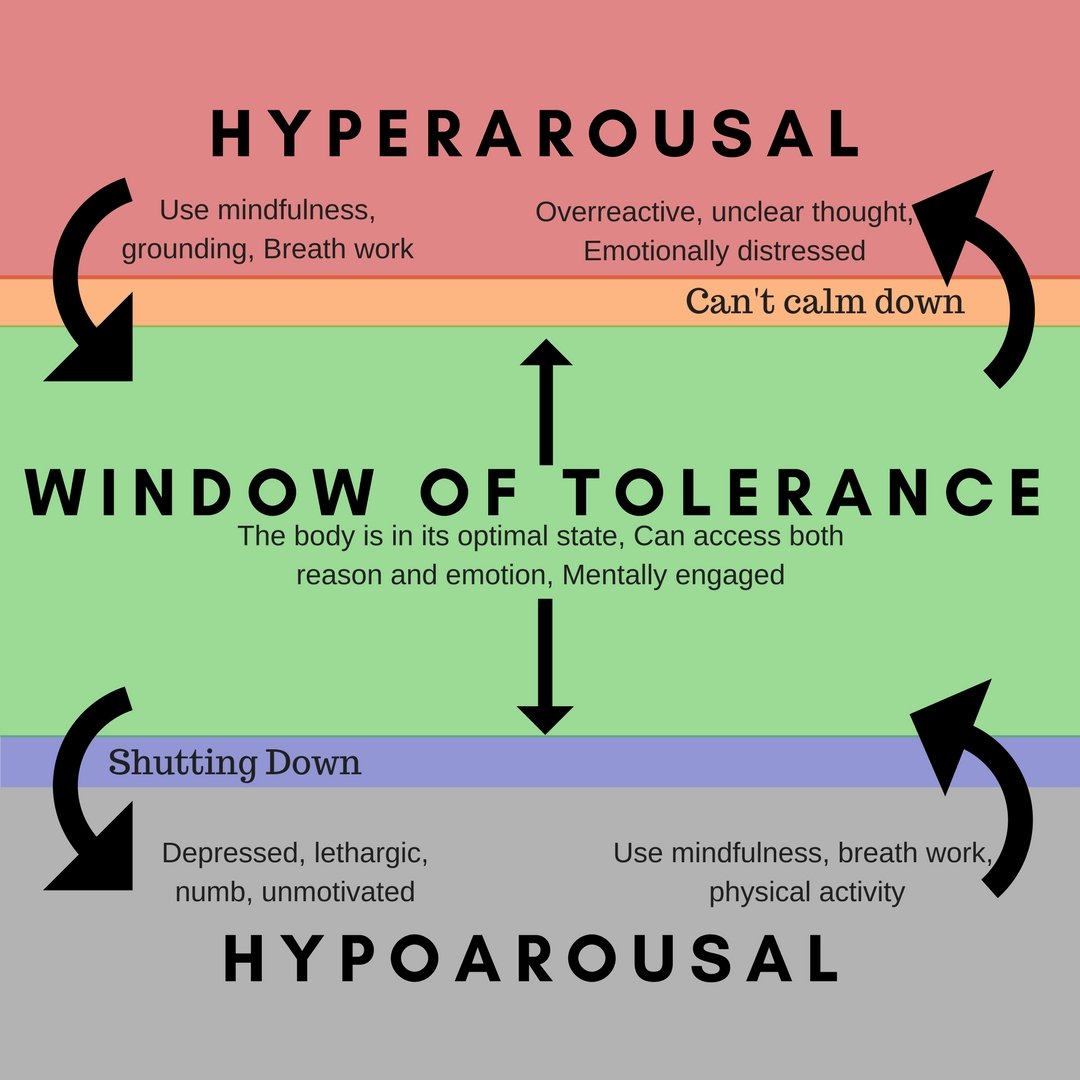 Phase I: Establishing Safety
Psychoeducation
Safety and safety planning
Symptom reduction
Emotion regulation
Coping skills
Support
Don’t Sleep on Phase I
Phase I: Establishing Safety
Measured in SKILLS not TIME
Use the window of tolerance as the North Star
Identify what takes client out of the window of tolerance
Phase II: Remembrance and Mourning
Goal:  create an explicity-remembered narrative account of the harmful event(s)
By facing and resolving the intrusive  memory, there can be more control
Readiness for Phase II
sufficient safety
 favorable life circumstances
 good therapeutic relationship
 willing to engage with traumatic content
Readiness for Phase II
possess range of affect regulation skills and uses them
 support
 general sense of sufficient resilience
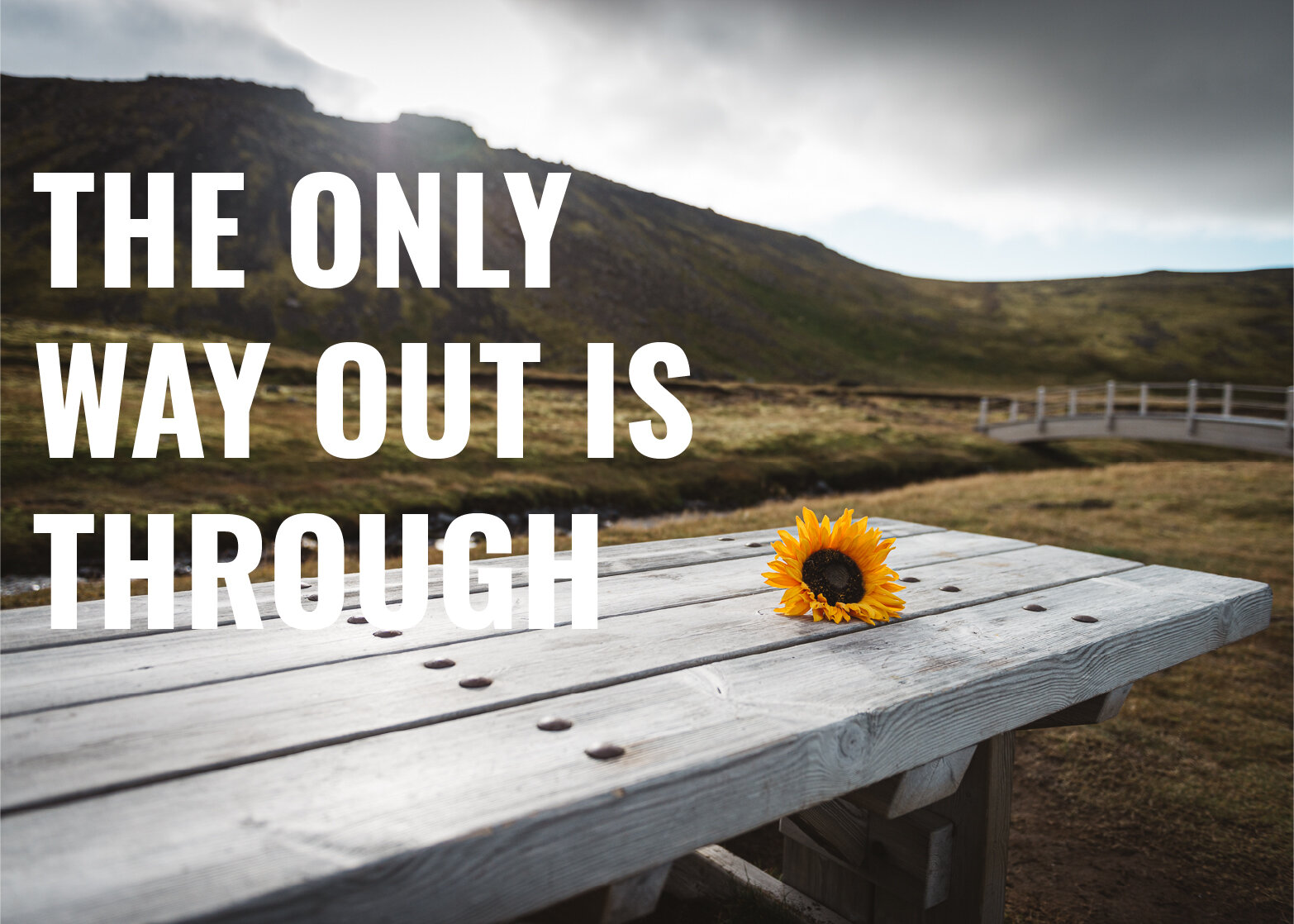 Phase II:  Remembrance and Mourning
Approaches:
Pairing memory with affect
Acknowledging and processing somatic or implicit memory (not just an intellectual discussion)
Naming and grieving losses
How do you know if Phase II work is effective?
Denial and minimization reduce
Client stays in the window of tolerance (in and out of session)
Client remains present while remembering the past
How do you know if Phase II work is effective?
Client is in control of the remembering
Decreased dissociation
Awareness of the body
Phase III:  Integration and Reconnection
Applying trauma’s impact in relation to current life challenges
Making meaning
Intimacy and sexuality
Working on physical health
Phase III: Integration and Reconnection
Parenting skills
Career choices
Enhancing relationship with self and others
Phase III: Reconnection and Integration
Taking risks to trust
Reworking identity
Values, needs, and wants
Identifying triggers
Working with limiting beliefs
Phase IV:  Truth and Repair
Themes of justice and accountability (formal and informal)
Truth-telling to bystanders, enablers, and misresponders
Empowerment and social change
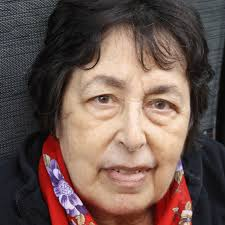 Judith Herman, MD
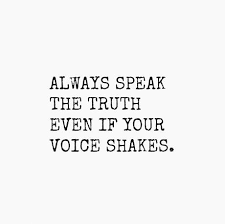 Question: How might you work with accountability and repair of bystanders?
Phase IV:   Trauma-Centered Social Justice (TCSJ)
Recognizes the impact of emotional abuse on people and communities while striving for social justice
Particularly in the #BlackLives Matter, #MeToo, and Climate Justice social justice movements
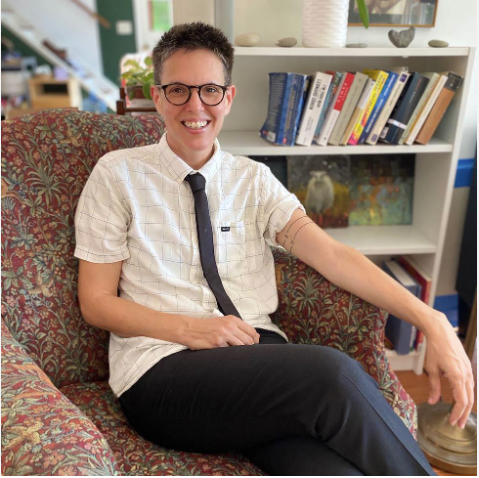 Noa Ben-Asher, JD
St. John’s University School of Law
Trauma-Centered Social Justice
Intersectionality approach
Aims to address root causes of trauma by advocating for systemic changes that promote equity and justice.
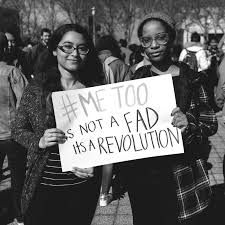 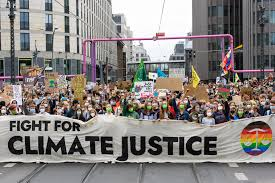 Brainstorm for Activism Ideas
Sexual violence
Gun violence
Identity-based violence
Environmental abuse
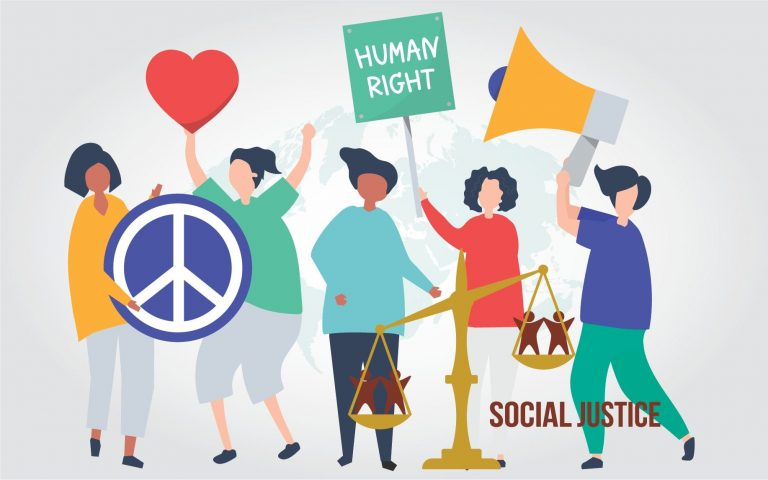